Warm Up – Then Complete Reflection
What is the difference between Rotation & Revolution?
How does the sun produce energy?
What is the name of the telescope that showed us the Universe is still expanding?
What is Kepler’s 2nd law? 

How are you feeling about today’s exam??
WE ARE MOTIVATED BY OUR GOALS!
Objective
Agenda
SWBAT show progress towards 85% mastery on Astronomy content.
Homework: 
Booklet Due TODAY
Warm Up
Objective
Independent Review
Unit 2 Assessment
Vocabulary Search
Warm Up – Then Complete Reflection
What is the difference between Rotation & Revolution?
How does the sun produce energy?
What is the name of the telescope that showed us the Universe is still expanding?
What is Kepler’s 2nd law? 

How are you feeling about today’s exam??
Explain the significant difference between Rotation & Revolution. What is the relationship between these terms?
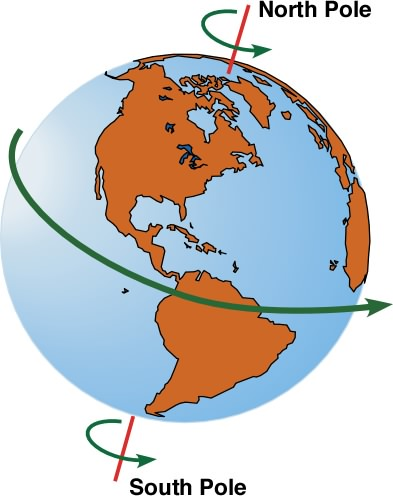 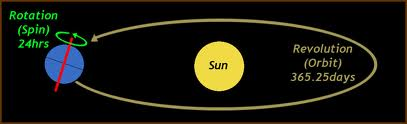 Explain the significant difference between Rotation & Revolution. What is the relationship between these terms?
Rotation = Day & Night = 24 hours duration
Revolution = 1 Year = 365.25 Days
How does the sun produce energy? Be specific! How does it travel to earth?
The Sun produces energy through an energy reaction called Nuclear Fusion, which 2 Hydrogen fuse to make 1 Helium which produces energy. It travels via Radiation
What is the name of the telescope that showed us the Universe is still expanding?
Hubble
Kepler’s Law that states when planets orbit they cover equal amounts of time
Second
Update
Unit 2 Exam = 16 multiple choice 
Unit 2 Exam = 3 short answer = 4 points 
Unit 2 Exam = 20 points
Transition to Independent Review
I will give you 4 mins to get materials & transition
Assigned seats ONLY
Headphones may be rewarded for productive behavior after 5 mins of work
I will tell you, please don’t ask
Independent Review
During this time, you need to:
Stay Seated in Assigned Seat
Talk quietly
Raise hand to ask questions
Feel confident for this test
If you finish early,
Crossword 
No copying, both parties will be penalized 
Late Work (Labs)
Crib Sheet (1/2 paper, 1 side only)
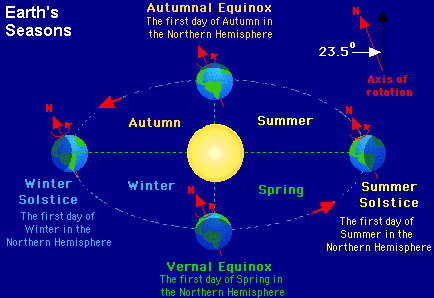 Independent Review
During this time, you need to:
Stay Seated in Assigned Seat
Talk quietly
Raise hand to ask questions
Feel confident for this test
If you finish early,
Crossword 
No copying, both parties will be penalized 
Late Work (Labs)
Crib Sheet (1/2 paper, 1 side only)
Unit 2 Assessment
When finished with the assessment
Hand it in
Get vocabulary sheet & textbook
Sit down
Work quietly on vocabulary for next unit
If you are missing work, now is the opportunity to work on it
No talking until everyone is finished!
What protects Earth from dangerous solar winds, solar radiation, cosmic rays, X rays and some electromagnetic waves?
The Earth’s Magnetic Field protects us from solar winds
The Earth’s Atmosphere protects us from Cosmic & X Rays 
Don’t worry about solar radiation & electromagnetic waves.
Compare and contrast the meaning of Equinox and Solstice.
Summer Solstice: Day of most sunlight 
June 21st
Winter Solstice: Day of least sunlight
 December 21st
Spring Equinox: Day of equal amount of night & day (12hrs of each)
March 21st 
Fall Equinox: Day of equal amount of night & day (12hrs of each)
September 23rd
Explain what causes seasons on Earth. Incorporate how the northern and southern hemispheres are affected differently by seasons.
The Earth’s TILT causes seasons

Northern & Southern hemispheres experience opposite seasons

Summer in North then Winter in South
Is Earth’s orbit a perfect circle? Explain why or why not with scientific reasoning.
No- Earth’s orbit is an ellipse (aka oval)

Johannes Kepler’s 1st law of planetary motion states this, while his 2nd and 3rd laws mathematically prove his 1st
By incorporating the Big Bang Theory explain the hierarchy of the universe. Give 2 examples.
The hierarchy of the universe: The universe is made up of many different structures arranged in a fairly well-defined hierarchy.
By incorporating the Big Bang Theory explain the hierarchy of the universe. Give 2 examples.
Made first = biggest
Made last = smallest
Crossword
I am picking some particular ones to go over.
15 Across: The process which solar energy is converted into chemical energy
I am picking some particular ones to go over.
15 Across: The process which solar energy is converted into chemical energy
Photosynthesis
17 Across: The type of energy we receive from the sun
I am picking some particular ones to go over.
17 Across: The type of energy we receive from the sun
Radiation
21 Across: The northern hemisphere & southern hemisphere always have_______ seasons
21 Across: The northern hemisphere & southern hemisphere always have_______ seasons
Opposite
22 Across: High Tides are caused by the Moon’s ______
22 Across: High Tides are caused by the Moon’s ______
Gravity
3 Down: The Center of mass between two objects orbiting each other
3 Down: The Center of mass between two objects orbiting each other
Barycenter
5 Down: The Wobble within the wobble of earth’s rotation
5 Down: The Wobble within the wobble of earth’s rotation
Nutation
9 Down: Hydrogen reactions give off lots of energy in the form of heat & light
Nuclear Fusion
16 Down: This telescope showed us Earth (should say Universe) is still expanding
20 Down: Kepler’s Law that states when planets orbit they cover equal amounts of time
20 Down: Kepler’s Law that states when planets orbit they cover equal amounts of time
Second
Take a minute & check your other answers